Chapter 9
Targeting a
Market
Section 9.1
Identify the Market
Learning Objectives
9.1-1 Differentiate between mass marketing and target marketing. 
9.1-2 Define variables used for market segmentation. 
9.1-3 Explain the importance of a customer profile.
Key Terms
mass market
niche market
geographic segmentation
demographic segmentation 
generation
disposable income
discretionary income
psychographics
psychographic segmentation
values
attitude
Likert scale
behavioral segmentation 
usage rate
buying status 
customer profile
Essential Question
What might people in a target market have in common?
Market
A market is all the people and organizations that might purchase a product
The focus of all marketing efforts
Can be large or small, broad or narrow
All include particular types of customers most likely to buy certain goods or services
Market (Continued)
A mass market is the overall group of people who might buy a good or service
Mass marketing uses one marketing mix of product, price, place, and promotion for a market 
Ignores differences among customers 
Saves time and money because all people receive the same promotional message 
Viewed as one large group
Assumes that everyone has exactly the same wants and needs for a product
Market (Continued)
A target market is the specific group of customers whose needs and wants a company will focus on satisfying
Opposite of a mass market
The people at whom a company aims to sell its goods and services
The people most likely to buy the products
Market (Continued)
An accurately identified target market meets these four criteria: 
Has clearly defined wants and needs that the business can meet  
Has enough money to buy the product 
Has a willingness and the ability to buy the product
Includes enough customers to be profitable
Market Segmentation
Market segmentation is the process of dividing a large market into smaller groups 
The 80/20 rule is a basic guideline that states 80 percent of the sales for a business come from 20 percent of its customers 
A niche market is a portion of a market segment that is very narrow and specific
Markets are segmented based on four variables
Geographic
Demographic
Psychographic
Behavioral
Market Segmentation (Continued)
Segmenting a market based on where customers live is geographic segmentation
Region
Climate
Population density
Urban
Suburban
Rural
Market Segmentation (Continued)
Demographics are the qualities, such as age, gender, and income, of a specific group of people
Demographic segmentation is dividing the market of potential customers by their personal statistics
A census is a count of the people in a country made by the government on a regular basis
Collects data, such as age, gender, income, ethnicity, education level, occupation, marital status, and family size
Performed by the US Census Bureau
Market Segmentation (Continued)
Age is a common demographic segmentation variable because people of different ages have different needs and wants
A generation is a group of people who were born and lived during the same time period
Cohorts are people within the same generation
A multigenerational population is made up of people who represent multiple age groups and generations
The Millennial generation is one of the largest generations
Market Segmentation (Continued)
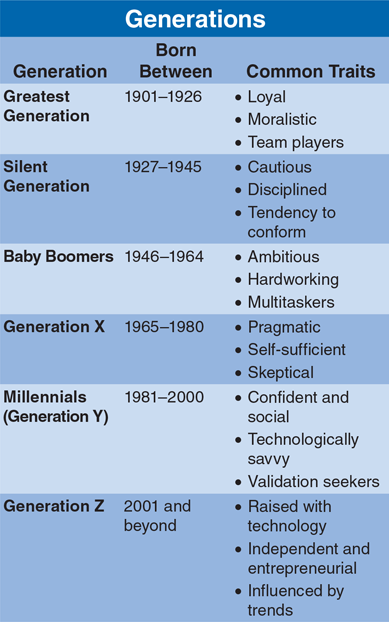 Goodheart-Willcox Publisher
Market Segmentation (Continued)
The digital revolution is the continuing expansion of technical, economic, and cultural changes resulting from advances in computer technology
Has influenced Millennial consumers
Affects the generation’s attitudes and perspectives
Market Segmentation (Continued)
Customers are often grouped by gender
Men and women tend to have different needs and wants
Certain goods and services are preferred by men, by women, or by both genders
Market Segmentation (Continued)
People with similar income levels often buy similar types of products
Disposable income is the take-home pay a person has available to spend 
Discretionary income is the remaining take-home pay after life necessities are paid for
The money people can spend at their discretion, or however they want
Often spent on wants instead of needs
Market Segmentation (Continued)
The United States is composed of people from many ethnic backgrounds
Needs for products might vary with ethnic heritage
People of the same ethnic background might have similar preferences
Market Segmentation (Continued)
Education level is another way to segment a market
A person with a high school education might have very different wants or needs than someone with a bachelor’s degree
A person with a bachelor’s degree might have very different wants or needs than someone with a doctoral degree
Market Segmentation (Continued)
People in certain jobs often have similar wants or needs based on their job type
Blue collar generally refers to a job that involves physical labor, in which a person typically wears work clothes or protective gear
White collar usually refers to a job in an office environment, in which workers primarily use mental abilities and knowledge acquired in higher education
Market Segmentation (Continued)
Marital status can influence purchases
Married
Single
Widowed 
Divorced
Market Segmentation (Continued)
Marketers often segment the market based on family size
The needs and wants of a one-person household differ from households with multiple people
Many convenience food manufacturers have developed family-size and single-serving packaging to meet the needs of various household sizes
Market Segmentation (Continued)
Psychographics are data about the preferences or choices of a group of people 
Psychographic segmentation is dividing the market by certain preferences or lifestyle choices
Customers segmented by
Values and attitudes
Activities and interests
Market Segmentation (Continued)
Values are the principles and beliefs that an individual considers important 
An attitude is how a person feels about something
Marketers conduct surveys to understand consumer values, attitudes, and lifestyles
Example: VALS™ survey
Uses a Likert scale: asks survey respondents how strongly they agree or disagree with a given statement
After taking the survey, each person is assigned a VALS™ type, based on his or her responses
Market Segmentation (Continued)
VALS™ types
Innovators
Thinkers
Believers
Achievers
Strivers
Experiencers
Makers
Survivors
http://www.strategicbusinessinsights.com/vals/presurvey.shtml
Market Segmentation (Continued)
People who like the same activities or have the same interests tend to have similar buying patterns
Sports
Hobbies
Traveling
Attending cultural events
Market Segmentation (Continued)
Behavioral segmentation divides a market by the relationships between customers and a good or service
Benefits sought
Usage rate
Buying status
Brand loyalty
Market Segmentation (Continued)
Benefits sought
Many customers choose the same products, but for entirely different reasons
Each customer seeks a different benefit from the product
Market Segmentation (Continued)
The usage rate is how often a customer buys or uses a good or service 
A heavy usage rate means the person buys the product often
A moderate usage rate falls somewhere between heavy and light 
A light usage rate means the person rarely buys the product
A nonuser usage rate means the person never buys the product
Market Segmentation (Continued)
Buying status describes when a customer will buy a good or service 
A potential customer has not bought the product, but is thinking about it
A first-time customer has bought the product once
An occasional customer rarely buys the product
A regular customer buys the product often or on a predictable basis
Market Segmentation (Continued)
Loyal customers are generally the source of most sales for a business
80 percent of total sales for many businesses come from 20 percent of the customers
Marketers often segment the market based on degree of loyalty
Many businesses use loyalty programs to increase sales
Customer Profile
A customer profile is a detailed description of the typical consumer in a market segment
Created for each segment
Includes geographic, demographic, psychographic, and behavioral characteristics about the typical customer
Helps determine the best promotional strategies
Customer Profile (Continued)
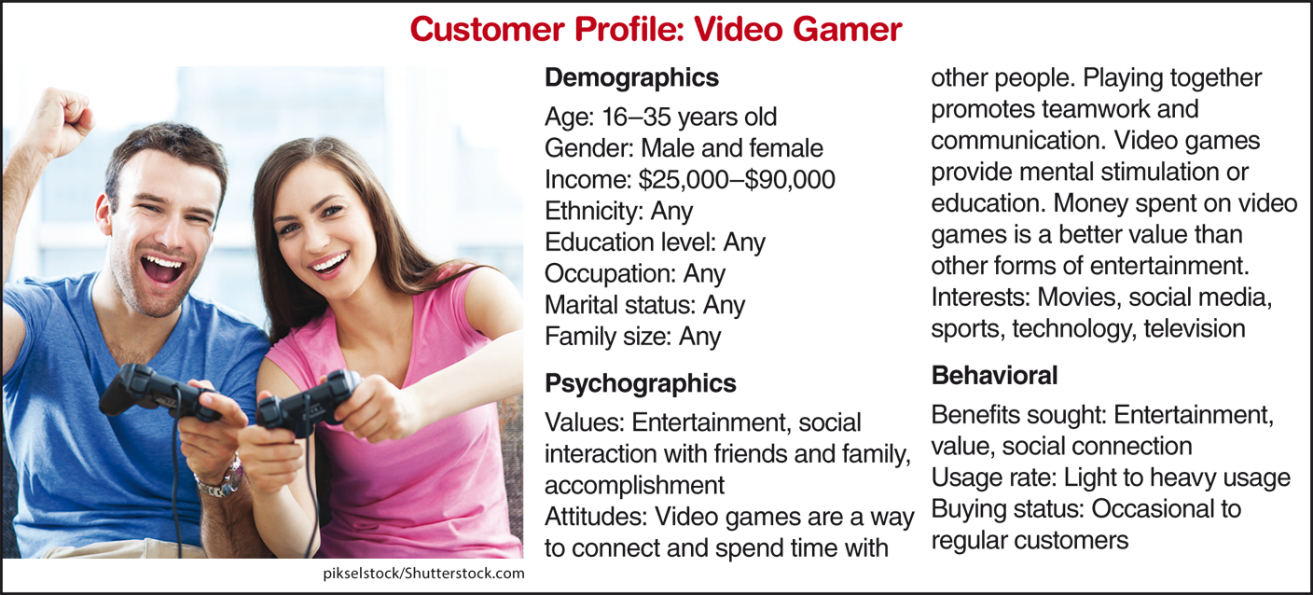 Goodheart-Willcox Publisher
Section 9.1 Review
List an advantage and a disadvantage of mass marketing.
	When using mass marketing tools, everyone in the larger group gets the same promotional message. This saves time and money because all people receive the same promotional message. The main disadvantage to mass marketing is that it ignores differences among customers. Sending everyone the same message can prove to be inefficient, miss the best customer, and waste marketing funds.
Section 9.1 Review (Continued)
Identify four criteria that an accurately identified target market meets.
	An accurately identified target market has clearly defined wants and needs that the business can meet, has enough money to buy the product, is willing and able to buy the product, and there are enough customers in the target market to be profitable.
Section 9.1 Review (Continued)
Why is market segmentation important?
	Segmenting the market can help in accurately identifying a target market. The people in a target market are a company’s most likely customers.
Section 9.1 Review (Continued)
How do various generations influence marketing activities?
	Age is a common segmentation variable because people of different ages have different needs and wants. The period of history in which a group of people grew up also has a major effect on their attitudes, wants, and needs.
Section 9.1 Review (Continued)
Explain how accurate customer profiles can help lead to marketing success.
	Accurate customer profiles help determine the best promotional strategies. By knowing who is most interested in a company’s products, promotional dollars can be used wisely. Instead of hoping that mass marketing efforts will reach likely customers, the good or service can be promoted specifically to those within the target markets.
Section 9.2
Evaluate the Competition
Learning Objectives
9.2-1 Identify types of competition that a business encounters.
9.2-2 Identify components of a market analysis.
9.2-3 Define product positioning. 
9.2-4 Discuss steps taken to create a sales analysis.
Key Terms
direct competitor 
indirect competitor 
feature
benefit
unique selling proposition (USP)
trade show
competitive advantage
repositioning 
market-share leader
Essential Question
How does competition for customers influence a marketing plan?
Competition
Knowing exactly what the competition is doing helps marketers make decisions about how to market their products or companies
Direct or indirect competition
Based on price or nonprice factors
Competition (Continued)
Direct competitors are companies that sell identical or very similar goods or services
Indirect competitors offer different, but similar, goods or services that meet customer needs
Competition (Continued)
Price competition occurs when a lower price is the main reason for customers to buy from one business over another
Focus is to make more sales by offering the lowest prices
A competitive advantage based on factors other than price is called nonprice competition
Examples: extended hours, gift wrapping, custom orders
Competition (Continued)
Nonprice competition also focuses on features and benefits of a product
Features are facts about a product 
Benefits are the traits of a product that serve as an advantage for the customer 
A unique selling proposition (USP) is a statement that summarizes the special features or benefits of a product or business
Market Analysis
A market analysis is the process of gathering information on the market in which a business is competing
Completed as part of the process of developing a marketing plan
Should be updated regularly
Market Analysis (Continued)
A competitive analysis is used to compare the strengths and weaknesses of a product or company with its competitors
Many ways to find information about competitors
Websites are a good source for product information
Competitors’ products can be evaluated
Trade shows are large gatherings of businesses for the purpose of displaying products for sale
A sales team will likely hear product comments
Market Analysis (Continued)
Competitive analysis completed by
Identifying names of primary competitors
Information about price, features, benefits, etc. recorded
Used to evaluate each competitor and determine if they pose a threat to the company
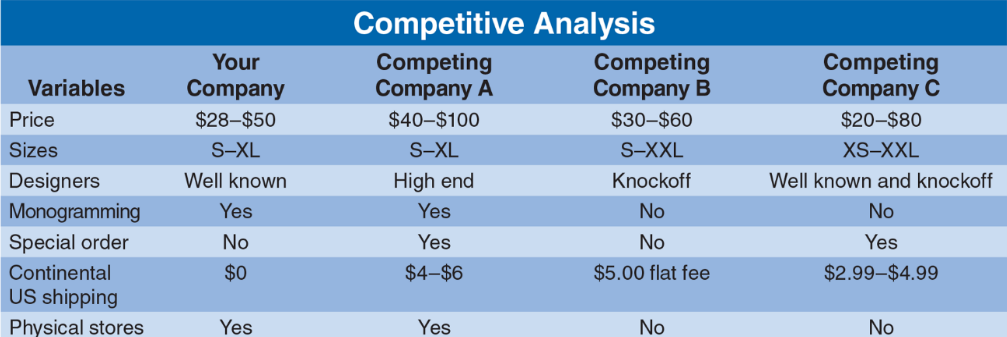 Goodheart-Willcox Publisher
Market Analysis (Continued)
The competitive advantage of a product or business is offering better value, features, or service than the competition
Having an advantage over competitors tends to increase sales
Market Analysis (Continued)
A SWOT analysis lists company strengths, weaknesses, opportunities, and threats faced by the business
Strengths are internal factors that give a company a competitive advantage
Weaknesses are internal factors that place a company at a disadvantage, relative to competitors
Opportunities are external factors that provide chances for a company to increase profits
Threats are external factors that can jeopardize a company’s growth or ability to make profits
Market Analysis (Continued)
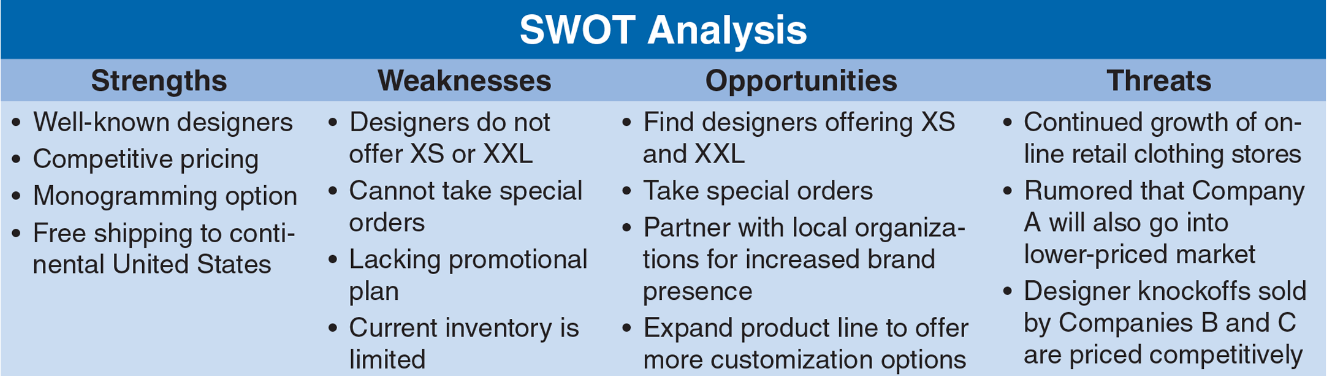 Goodheart-Willcox Publisher
Market Analysis (Continued)
An environmental scan is an analysis of the external factors that affect the success of business
A PEST analysis is a type of environmental scan that evaluates the political, economic, social, and technological factors that might impact the success of a business
Political factors affect the stability of the government
Economic factors affect the ability to purchase
Social factors are the personal qualities of customers
Technological factors affect the level of productivity possible
Market Analysis (Continued)
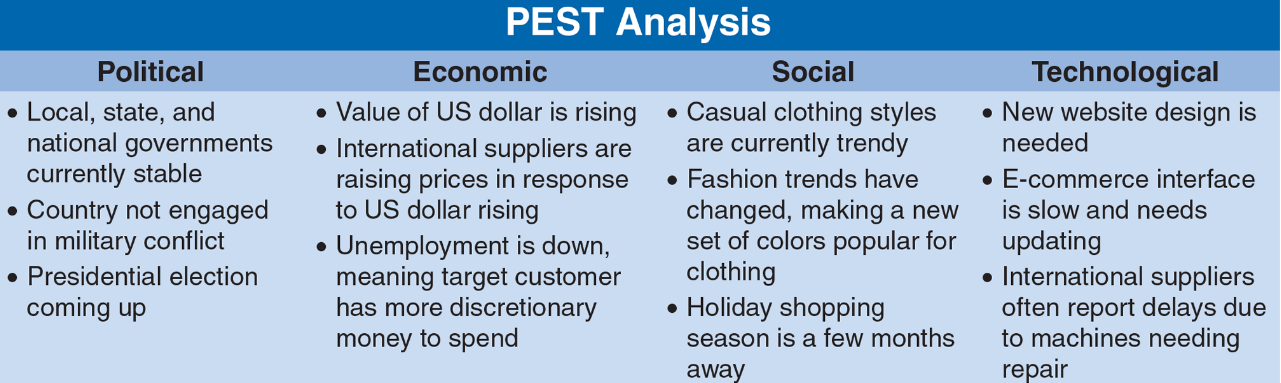 Goodheart-Willcox Publisher
Product Positioning
Product positioning is used to influence the customer’s perception of a brand or product, in relation to the competition 
Features and benefits
Price and quality 
Competitive positioning
Repositioning is changing the marketing strategy used to influence consumer perception of a product, in comparison to the competition, with the goal of increasing sales
Sales Analysis
Market potential is the maximum number of customers and amount of sales that can be generated from a specific segment in a defined time period 
Market share is the percentage of the total sales that one business has in a specific market 
Market size is the total sales per year for a specific product held by all the competition
(company sales ÷ total sales in market) × 100 = percent market share
Sales Analysis (Continued)
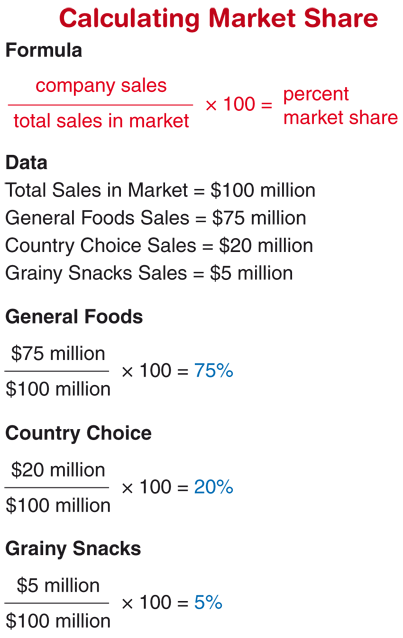 Goodheart-Willcox Publisher
Sales Analysis (Continued)
Market share is useful for comparing companies within a market to each other and showing the relationships among the companies
Market-share leaders are the companies with the largest combined market share
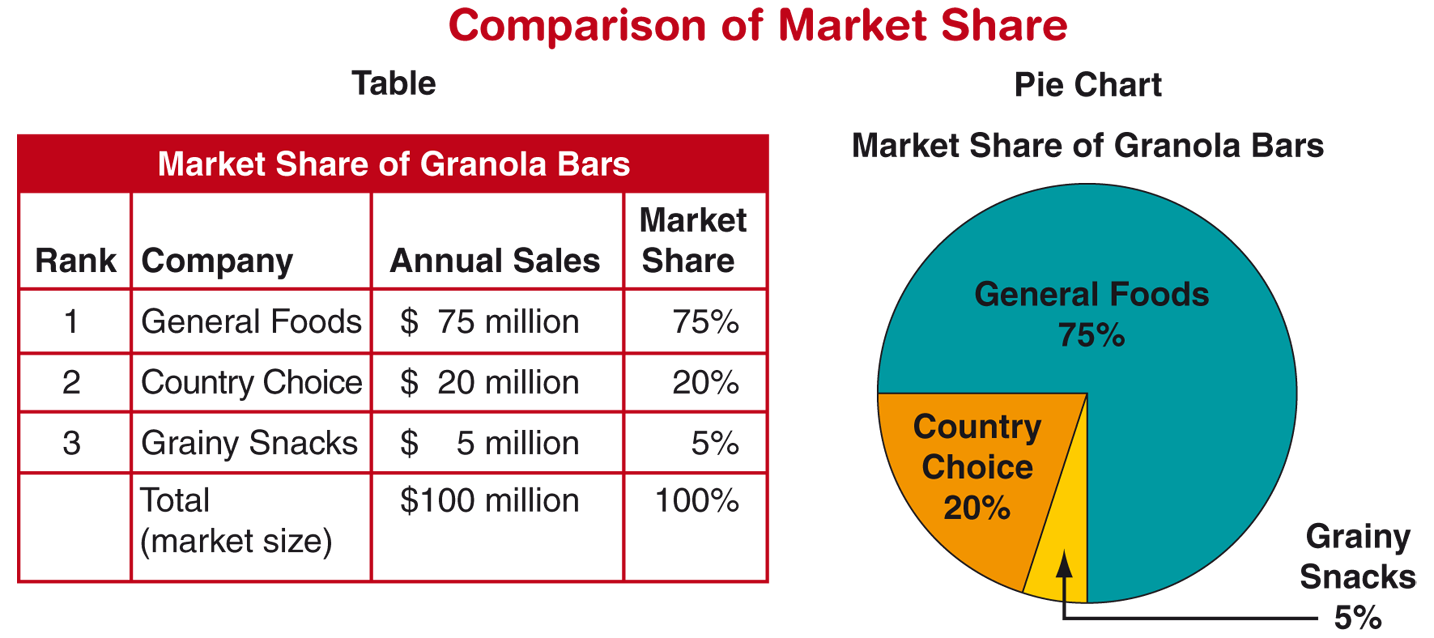 Goodheart-Willcox Publisher
Section 9.2 Review
What is nonprice competition?
	A competitive advantage based on factors other than price is called nonprice competition.
Section 9.2 Review (Continued)
What is a unique selling proposition (USP)?
	A unique selling proposition (USP) is a statement summarizing the special features or benefits of a product or business. Its purpose is to convince customers that this business’s product is the only one that can satisfy their needs.
Section 9.2 Review (Continued)
List examples of information that is evaluated for a competitive analysis.
	After gathering information about the competition, competitive advantages should be evaluated. A marketing manager must know what the competition is offering and its pricing models, as well as product features and benefits. Information about price, features, benefits, and other information about each company is recorded in the analysis.
Section 9.2 Review (Continued)
How does a SWOT analysis contribute to a market analysis?
	A SWOT analysis lists company strengths, weaknesses, opportunities, and threats faced by the business. It can help determine marketing and product development strategies.
State the market share formula.
	(company sales ÷ total sales in market)  100 = percent market share